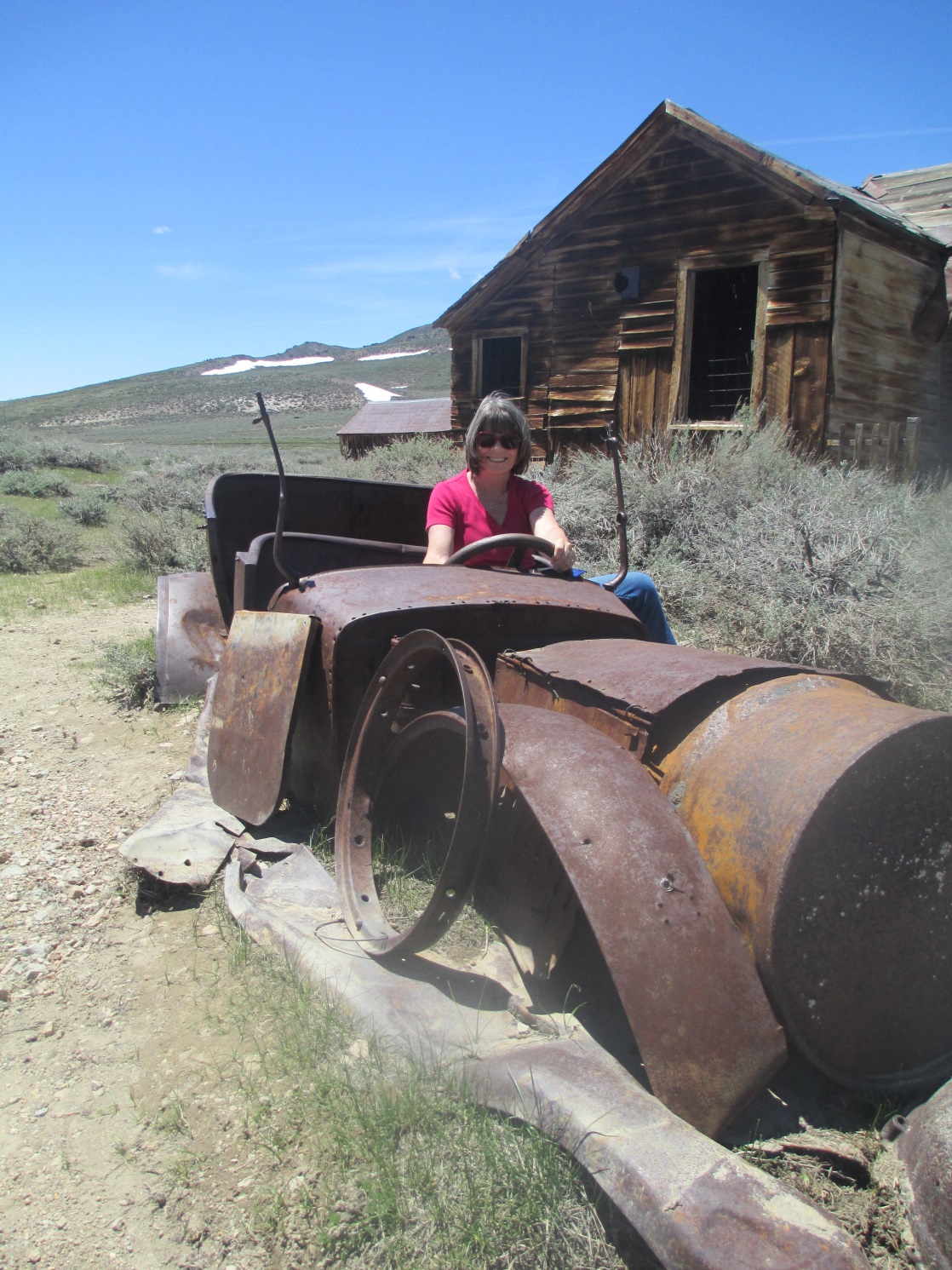 Bodie, CA


Michele test drives ‘new car’
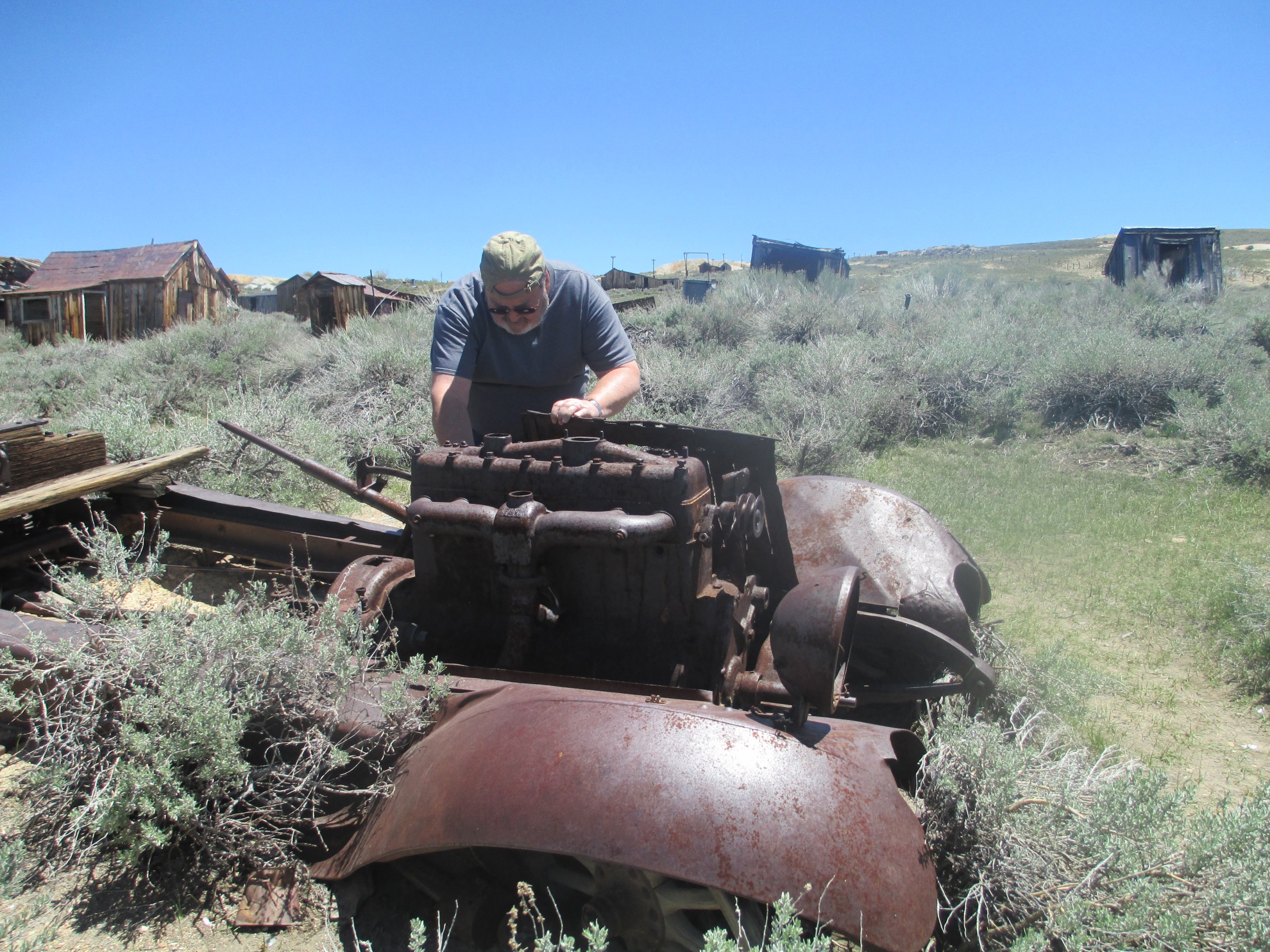 Bodie, CA


“Resurrection!”
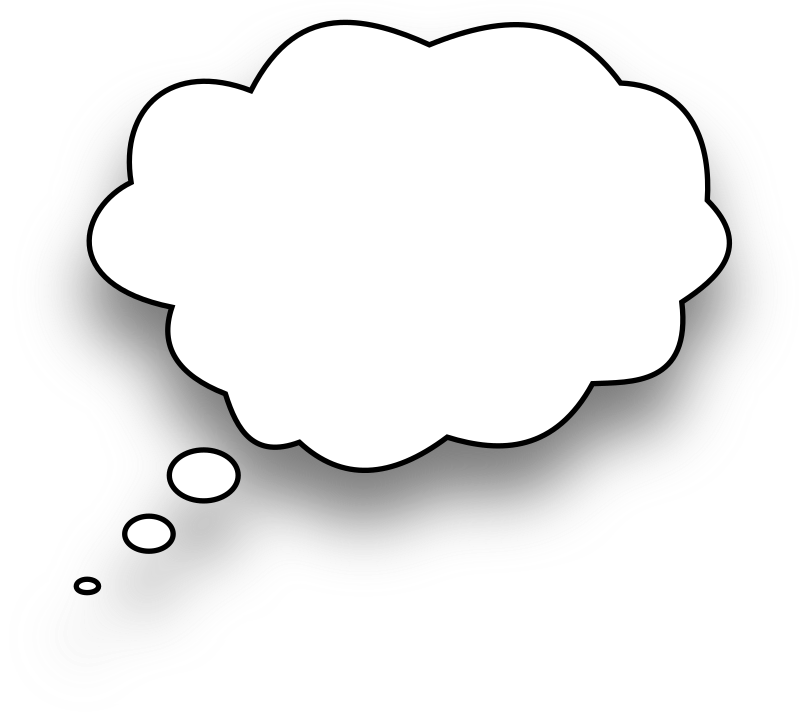 C’mon - baby!!
Lake California
Community Church


Purpose/Vision/Value/Ministry 
and 
Property Update

Presented Nov. 12, 2017
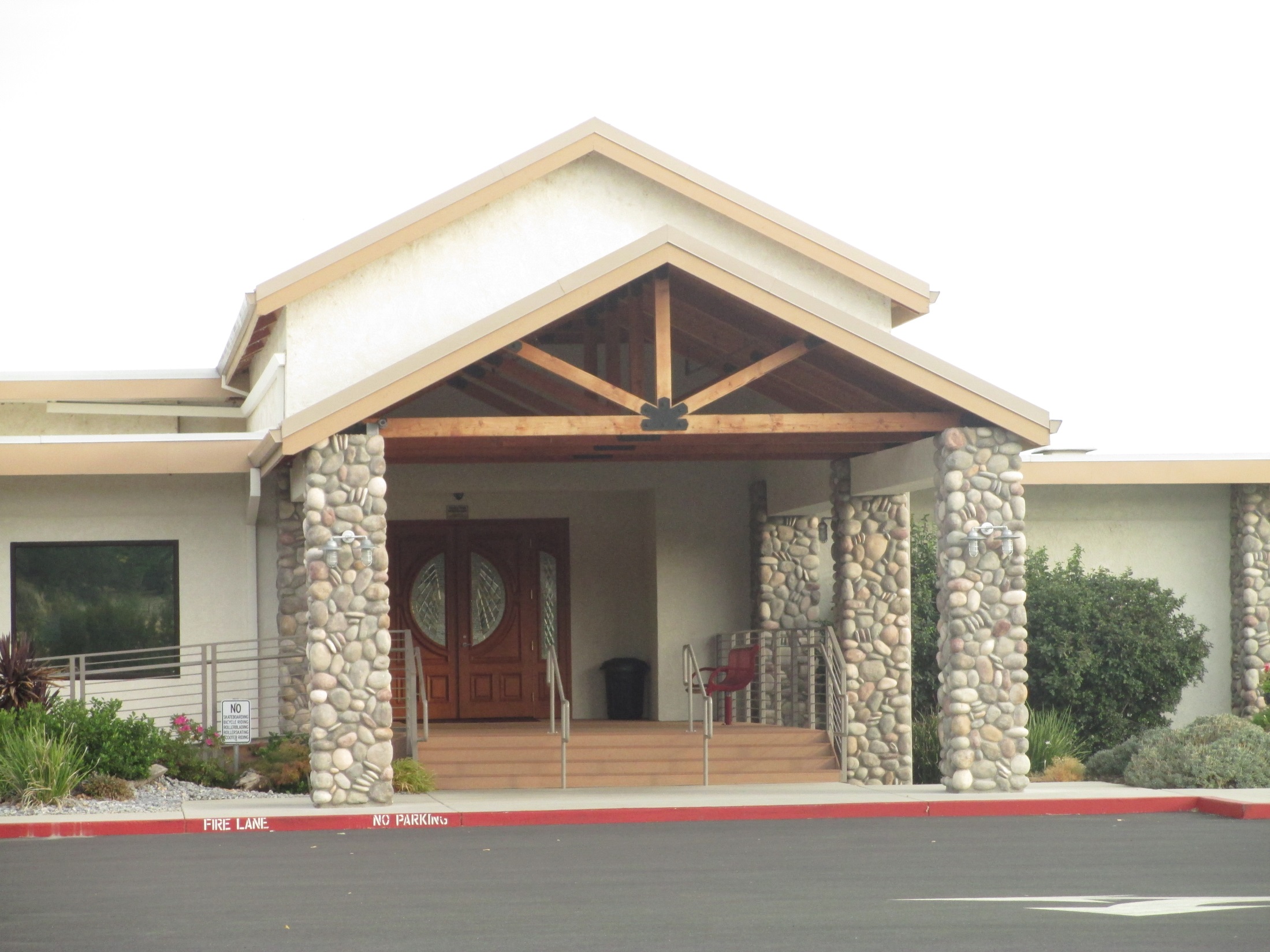 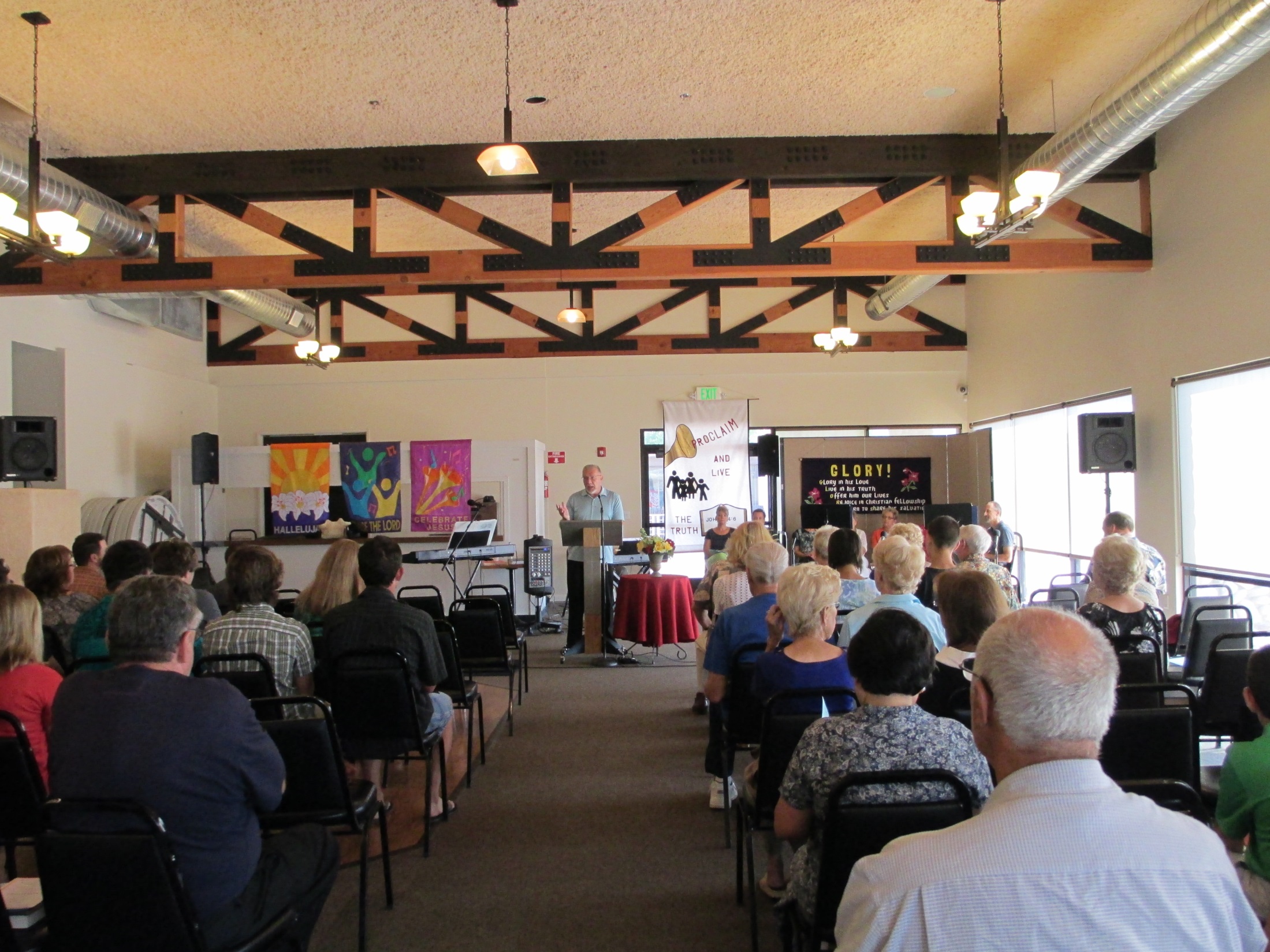 Question #1:

What has our Lord done
in/with/thru us 
in the last 5 years?
Question #2:

Where are we going 
in the future?
Question #2:

Where are we going 
in the future?

“If you aim at nothing, you’ll hit it every time.”
				
					Zig Ziglar/B.J. Marshall
Paul, the apostle, writes:
“Everyone who competes in the games goes into strict training. They do it to get a crown that will not last, but we do it to get a crown that will last forever.  Therefore I do not run like someone running aimlessly; I do not fight like a boxer beating the air. No, I strike a blow to my body and make it my slave so that after I have preached to others, I myself will not be disqualified for the prize.”

				1 Cor. 9:25-27
Intentional
Intentional

Strategic
Intentional

Strategic

Purposeful
Oct. 26th, a group of @ 14 people gathered with Brad Oaster of Harvestime, to prayerfully seek our Lord’s guidance in determining:
Oct. 26th, a group of @ 14 people gathered with Brad Oaster of Harvestime, to prayerfully seek our Lord’s guidance in determining: 

Our Lord’s direction for LCCC
Oct. 26th, a group of @ 14 people gathered with Brad Oaster of Harvestime, to prayerfully seek our Lord’s guidance in determining: 

Our Lord’s direction for LCCC 
 to express it in writing
– as a Road Map of –
Oct. 26th, a group of @ 14 people gathered with Brad Oaster of Harvestime, to prayerfully seek our Lord’s guidance in determining: 

Our Lord’s direction for LCCC 
 to express it in writing 
– as a Road Map of – 
Our Purpose-Vision-Values
The Elders have prayerfully reviewed and edited it several times
(individually and as a group)

The Elders and Deacons have reviewed it and made minor changes
and accepted it.

We now present it to you.
Lake California Community Church
Cottonwood, California
Accepted by Elders:    10-26-2017   Rev. 3:11-06-17


Purpose Statement – why we exist
Lake California Community Church
Cottonwood, California
Accepted by Elders:    10-26-2017   Rev. 3:11-06-17


Purpose Statement – why we exist

	Connect people to God and with others
Lake California Community Church
Cottonwood, California
Accepted by Elders:    10-26-2017   Rev. 3:11-06-17


Purpose Statement – why we exist

	Connect people to God and with others

What does that mean?
Lake California Community Church
Cottonwood, California
Accepted by Elders:    10-26-2017   Rev. 3:11-06-17


Purpose Statement – why we exist

	Connect people to God and with others


Connect people to God: 
	to build relationships with Gospel redemption 	       as our specific purpose
Lake California Community Church
Cottonwood, California
Accepted by Elders:    10-26-2017   Rev. 3:11-06-17


Purpose Statement – why we exist

	Connect people to God and with others


Connect people to God: 
	to build relationships with Gospel redemption 	     as our specific purpose
with others:
	in a loving and accepting family of Christ
Lake California Community Church

Vision Statement - A picture of our preferred future

	By the year 2023, Lake California 	Community Church (LCCC) will be a 	vital, growing community of believers, 	meeting on our own campus, with a 	weekend attendance of 400, while 	annually connecting with 50% of our 	community.
Lake California Community Church

Vision Statement - A picture of our preferred future

	By the year 2023, Lake California 	Community Church (LCCC) will be a 	vital, growing community of believers, 	meeting on our own campus, with a 	weekend attendance of 400, while 	annually connecting with 50% of our 	community.
Lake California Community Church

Vision Statement - A picture of our preferred future

	By the year 2023, Lake California 	Community Church (LCCC) will be a 	vital, growing community of believers, 	meeting on our own campus, with a 	weekend attendance of 400, while 	annually connecting with 50% of our 	community.
Lake California Community Church

Vision Statement - A picture of our preferred future

	By the year 2023, Lake California 	Community Church (LCCC) will be a 	vital, growing community of believers, 	meeting on our own campus, with a 	weekend attendance of 400, while 	annually connecting with 50% of our 	community.
Lake California Community Church

Vision Statement - A picture of our preferred future

	By the year 2013, Lake California 	Community Church (LCCC) will be a 	vital, growing community of believers, 	meeting on our own campus, with a 	weekend attendance of 400, while 	annually connecting with 50% of our 	community.
Lake California Community Church

Vision Statement - A picture of our preferred future

	By the year 2013, Lake California 	Community Church (LCCC) will be a 	vital, growing community of believers, 	meeting on our own campus, with a 	weekend attendance of 400, while 	annually connecting with 50% of our 	community.
Lake California Community Church

Vision Statement - A picture of our preferred future

	By the year 2023, Lake California 	Community Church (LCCC) will be a 	vital, growing community of believers, 	meeting on our own campus, with a 	weekend attendance of 400, while 	annually connecting with 50% of our 	community.
Intentional

Strategic

Purposeful
Lake California Community Church

Our Value Proposition - what we offer our community
Lake California Community Church

Our Value Proposition - what we offer our community


Discover your purpose and live your dreams.
Lake California Community Church

Our Value Proposition - what we offer our community


Discover your purpose and live your dreams.

	Purpose: true life in Christ
Lake California Community Church

Our Value Proposition - what we offer our community


Discover your purpose and live your dreams.

	Purpose: true life in Christ

	Live your dreams: abundant life 
					 through Christ
Lake California Community Church

Our Target - our primary focus

As we serve our community(ies)both inside and outside “the gate”, our target is our neighbors, relatives and friends; the unchurched individual(s) who either was once a part of “the church” but has since left, or who has never engaged in church life.
Lake California Community Church

Our Target - our primary focus

As we serve our community(ies)both inside and outside “the gate”, our target is our neighbors, relatives and friends; the unchurched individual(s) who either was once a part of “the church” but has since left, or who has never engaged in church life.
Lake California Community Church

Our Target - our primary focus

As we serve our community(ies)both inside and outside “the gate”, our target is our neighbors, relatives and friends; the unchurched individual(s) who either was once a part of “the church” but has since left, or who has never engaged in church life.
Lake California Community Church

Our Target - our primary focus

As we serve our community(ies)both inside and outside “the gate”, our target is our neighbors, relatives and friends; the unchurched individual(s) who either was once a part of “the church” but has since left, or who has never engaged in church life.
Lake California Community Church

BUT, Wait!
Lake California Community Church

But, Wait! 
What about people who are not neighbors, relatives or friends?
Lake California Community Church

But, Wait! 
What about people who are not neighbors, relatives or friends?

As you are going – share Christ!
By actions & words where appropriate!
Make disciples of Christ!
Lake California Community Church

Our Target - our primary focus

As we serve our community(ies)both inside and outside “the gate”, our target is our neighbors, relatives and friends; the unchurched individual(s) who either was once a part of “the church” but has since left, or who has never engaged in church life.
Lake California Community Church

Our Mission Strategy – how we accomplish our purpose
Lake California Community Church

Our Mission Strategy – how we accomplish our purpose


What is our purpose?
Lake California Community Church

Our Mission Strategy – how we accomplish our purpose


What is our purpose?

Connect people to God and with others.
Lake California Community Church

Our Mission Strategy – how we accomplish our purpose

LCCC serves the communities of Lake California and Cottonwood by providing an “outreached focused” ministry in a loving and caring environment, where children, young adults, families, singles and seniors are encouraged, equipped and empowered to live the life that God intends.
Lake California Community Church

Our Mission Strategy – how we accomplish our purpose

LCCC serves the communities of Lake California and Cottonwood by providing an “outreached focused” ministry in a loving and caring environment, where children, young adults, families, singles and seniors are encouraged, equipped and empowered to live the life that God intends.
Lake California Community Church

Our Mission Strategy – how we accomplish our purpose

LCCC serves the communities of Lake California and Cottonwood by providing an “outreached focused” ministry in a loving and caring environment, where children, young adults, families, singles and seniors are encouraged, equipped and empowered to live the life that God intends.
Lake California Community Church

Our Mission Strategy – how we accomplish our purpose

LCCC serves the communities of Lake California and Cottonwood by providing an “outreached focused” ministry in a loving and caring environment, where children, young adults, families, singles and seniors are encouraged, equipped and empowered to live the life that God intends.
Lake California Community Church

Our Mission Strategy – how we accomplish our purpose

LCCC serves the communities of Lake California and Cottonwood by providing an “outreached focused” ministry in a loving and caring environment, where children, young adults, families, singles and seniors are encouraged, equipped and empowered to live the life that God intends.
Intentional

Strategic

Purposeful
Lake California Community Church

The 5-C’s Development Strategy


[Refer to your handout]
Lake California Community Church

The 5-C’s - our leadership development pipeline

   Connect – with people in a relevant way
Lake California Community Church

The 5-C’s - our leadership development pipeline

   Connect – with people in a relevant way
   Celebrate – your new life in Christ
Lake California Community Church

The 5-C’s - our leadership development pipeline

   Connect – with people in a relevant way
   Celebrate – your new life in Christ
   Cultivate – the life that God has for you
Lake California Community Church

The 5-C’s - our leadership development pipeline

   Connect – with people in a relevant way
   Celebrate – your new life in Christ
   Cultivate – the life that God has for you
   Contribute – to the body of Christ
Lake California Community Church

The 5-C’s - our leadership development pipeline

   Connect – with people in a relevant way
   Celebrate – your new life in Christ
   Cultivate – the life that God has for you
   Contribute – to the body of Christ
   Care – for others living a life of service
Intentional

Strategic

Purposeful
Lake California Community Church
_________________________
Lake California Community Church
_________________________

Connect people to God and with others.
Lake California Community Church

Our Foundational Pillars - what our ministry is 
							built upon

The Bible – accurate teaching, understanding & application
Worship – involving our total lifestyle
Prayer – effectual & fervent
Evangelism – connection with the unchurched & “full-cycle”
Discipleship – teaching, equipping & empowering
Stewardship – of life and resources
Community – a loving, inclusive fellowship
Lake California Community Church

Essential Beliefs – How we relate to one another

In our essential beliefs, we desire unity;
Ephesians 4:4-6
Lake California Community Church

Essential Beliefs – How we relate to one another

In our essential beliefs, we desire unity;
Ephesians 4:4-6

In our non-essential beliefs, we have liberty;
Romans 14
Lake California Community Church

Essential Beliefs – How we relate to one another

In our essential beliefs, we desire unity;
Ephesians 4:4-6

In our non-essential beliefs, we have liberty;
Romans 14

In all beliefs, we show charity.
1 Corinthians 13:2
Lake California Community Church

Cove Values – What is important to us

Family – We value a family environment where all people are welcome;
Lake California Community Church

Cove Values – What is important to us

Family – We value a family environment where all people are welcome;
Community – We value community where people love and care for 
			one another
Lake California Community Church

Cove Values – What is important to us

Family – We value a family environment where all people are welcome;
Community – We value community where people love and care for 
			one another
Biblical Teaching – We value biblical teaching as it is relevant 
				to life
Lake California Community Church

Cove Values – What is important to us

Family – We value a family environment where all people are welcome;
Community – We value community where people love and care for 
			one another
Biblical Teaching – We value biblical teaching as it is relevant 
				to life
Integrity – We value integrity because we serve a Holy God
Lake California Community Church

Cove Values – What is important to us

Family – We value a family environment where all people are welcome;
Community – We value community where people love and care for 
			one another
Biblical Teaching – We value biblical teaching as it is relevant 
				to life
Integrity – We value integrity because we serve a Holy God
Fun – We value fun because God has a sense of humor
Lake California Community Church

Cove Values – What is important to us

Family – We value a family environment where all people are welcome;
Community – We value community where people love and care for 
			one another
Biblical Teaching – We value biblical teaching as it is relevant 
				to life
Integrity – We value integrity because we serve a Holy God
Fun – We value fun because God has a sense of humor
Life Change – We value life change because we are all on a journey 
			towards Christlikeness
Lake California Community Church

Cove Values – What is important to us

Family – We value a family environment where all people are welcome;
Community – We value community where people love and care for 
			one another
Biblical Teaching – We value biblical teaching as it is relevant 
				to life
Integrity – We value integrity because we serve a Holy God
Fun – We value fun because God has a sense of humor
Life Change – We value life change because we are all on a journey 
			towards Christlikeness
Children – We value children and invest in them that they will become 
		      lovers of God
Lake California Community Church

Cove Values – What is important to us

Family – We value a family environment where all people are welcome;
Community – We value community where people love and care for 
			one another
Biblical Teaching – We value biblical teaching as it is relevant 
				to life
Integrity – We value integrity because we serve a Holy God
Fun – We value fun because God has a sense of humor
Life Change – We value life change because we are all on a journey 
			towards Christlikeness
Children – We value children and invest in them that they will become 
		      lovers of God
Intentional

Strategic

Purposeful
Lake California Community Church

Key Performance Indicators (KPI’s) – 
						      What we measure
Lake California Community Church

Key Performance Indicators (KPI’s) – 
						      What we measure

	Attendance on weekends
Lake California Community Church

Key Performance Indicators (KPI’s) – 
						      What we measure

	Attendance on weekends
	Annual number of new converts
Lake California Community Church

Key Performance Indicators (KPI’s) – 
						      What we measure

	Attendance on weekends
	Annual number of new converts
	People having been baptized
Lake California Community Church

Key Performance Indicators (KPI’s) – 
						      What we measure

	Attendance on weekends
	Annual number of new converts
	People having been baptized
	Percentage of members/attenders tithing
Lake California Community Church

Key Performance Indicators (KPI’s) – 
						      What we measure

	Attendance on weekends
	Annual number of new converts
	People having been baptized
	Percentage of members/attenders tithing
	Percentage of people involved in the 			Spiritual Development Pipeline
Lake California Community Church

Key Performance Indicators (KPI’s) – 
						      What we measure

	Attendance on weekends
	Annual number of new converts
	People having been baptized
	Percentage of members/attenders tithing
	Percentage of people involved in the 			Spiritual Development Pipeline
	Number of people involved in 				“Connecting Point” ministries
Lake California Community Church

Key Performance Indicators (KPI’s) – 
						      What we measure

	Attendance on weekends
	Annual number of new converts
	People having been baptized
	Percentage of members/attenders tithing
	Percentage of people involved in the 			Spiritual Development Pipeline
	Number of people involved in 				“Connecting Point” ministries
	Number of volunteers/people ministering
Lake California Community Church

Key Performance Indicators (KPI’s) – 
						      What we measure

	Attendance on weekends
	Annual number of new converts
	People having been baptized
	Percentage of members/attenders tithing
	Percentage of people involved in the 			Spiritual Development Pipeline
	Number of people involved in 				“Connecting Point” ministries
	Number of volunteers/people ministering
Lake California Community Church

FINALLY!

What does success look like?
Lake California Community Church

What does success look like?
People connected to God who:

Demonstrate the fruits of the Spirit
Lake California Community Church

What does success look like?
People connected to God who:

Demonstrate the fruits of the Spirit
Have an effective prayer life
Lake California Community Church

What does success look like?
People connected to God who:

Demonstrate the fruits of the Spirit
Have an effective prayer life
Manage their households well (biblically)
Lake California Community Church

What does success look like?
People connected to God who:

Demonstrate the fruits of the Spirit
Have an effective prayer life
Manage their households well (biblically)
Give of their resources generously (hilariously)
Lake California Community Church

What does success look like?
People connected to God who:

Demonstrate the fruits of the Spirit
Have an effective prayer life
Manage their households well (biblically)
Give of their resources generously (hilariously)
Have a growing knowledge of the Word
Lake California Community Church

What does success look like?
People connected to God who:

Demonstrate the fruits of the Spirit
Have an effective prayer life
Manage their households well (biblically)
Give of their resources generously (hilariously)
Have a growing knowledge of the Word
Share their faith effectively (with confidence)
Lake California Community Church

What does success look like?
People connected to God who:

Demonstrate the fruits of the Spirit
Have an effective prayer life
Manage their households well (biblically)
Give of their resources generously (hilariously)
Have a growing knowledge of the Word
Share their faith effectively (with confidence)
Involvement in ministry (within their passion)
Lake California Community Church

What does success look like?
People connected to God who:

Demonstrate the fruits of the Spirit
Have an effective prayer life
Manage their households well (biblically)
Give of their resources generously (hilariously)
Have a growing knowledge of the Word
Share their faith effectively (with confidence)
Involvement in ministry (within their passion)
NOW, 

What have you observed about all this information (other than it is a lot)?
NOW, 

What have you observed about all this information (other than it is a lot)?


	People focused	Purposeful
NOW, 

What have you observed about all this information (other than it is a lot)?


	People focused	Purposeful   
   Intentional	  Strategic	Measurable
NOW, 

What have you observed about all this information (other than it is a lot)?


	People focused	Purposeful   
   Intentional	  Strategic	Measurable


Obtainable 
in God’s strength & provision through us!
NOW, 

What have you observed about all this information (other than it is a lot)?


	People focused	Purposeful   
   Intentional	  Strategic	Measurable


Obtainable 
in God’s strength & provision through us!



For His Glory!
5-Year Strategic Ministry Plan
(SMP)

Relax – just an overview!
5-Year Strategic Ministry Plan
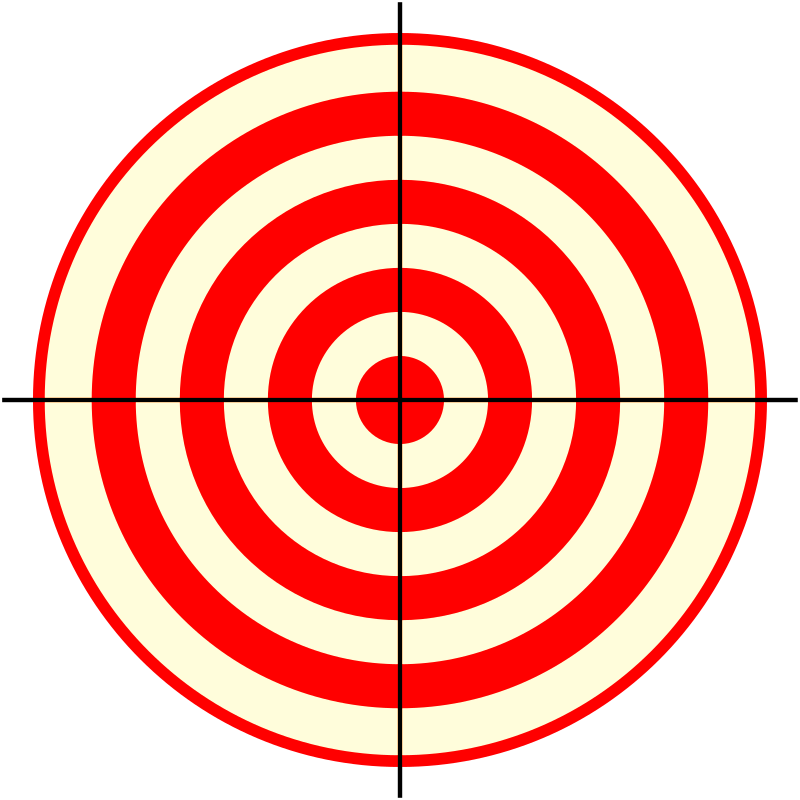 Year 1	          Year 2	     Year 3		    Year 4	          Year 5
Vital & Growing
New believers
400 attenders
Own facility/campus
Discipling ministries
Effective Outreach
Growing Leadership
5-Year Strategic Ministry Plan
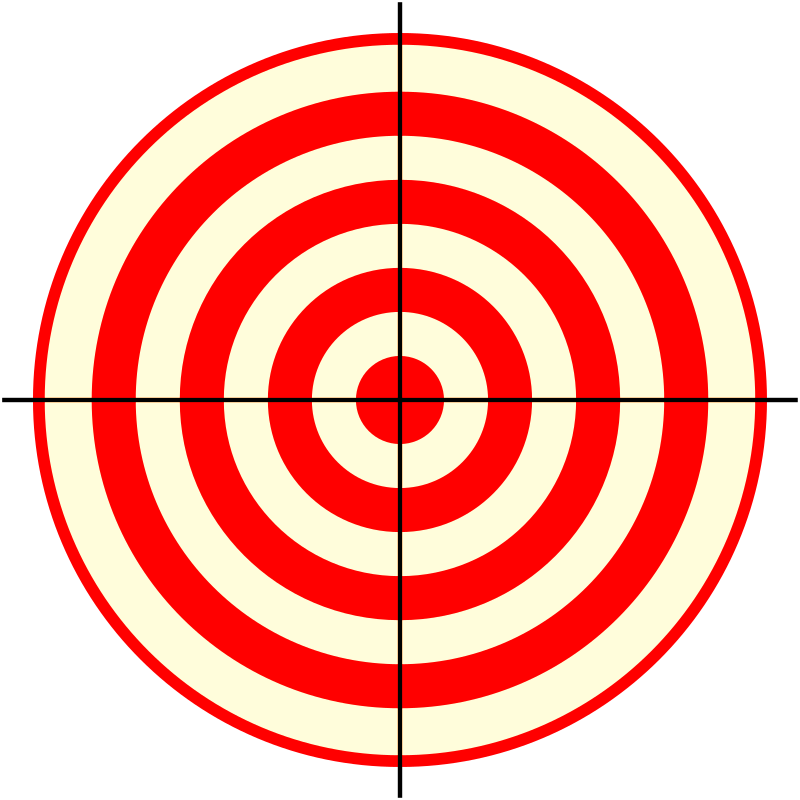 Year 1	          Year 2	     Year 3		    Year 4	          Year 5

Each member/attender 
Committed to spiritual growth
Committed to reaching people for Christ
Committed to the Purpose, Vision, Mission & Values
Committed to personal involvement/ministry
Vital & Growing
New believers
400 attenders
Own facility/campus
Discipling ministries
Effective Outreach
Growing Leadership
5-Year Strategic Ministry Plan
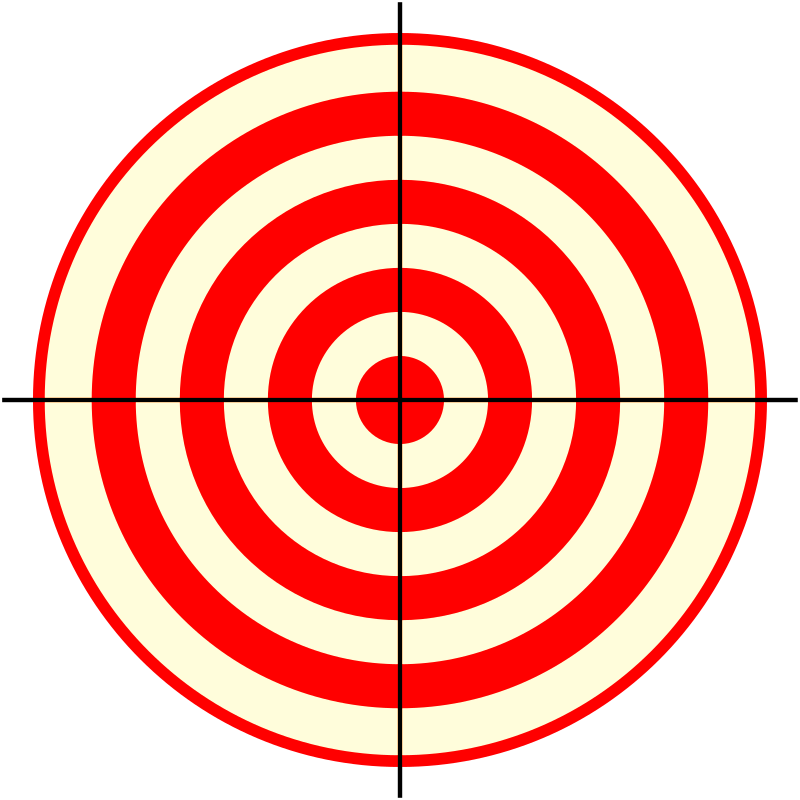 Year 1	          Year 2	     Year 3		    Year 4	          Year 5

Each member/attender 
Committed to spiritual growth
Committed to reaching people for Christ
Committed to the Purpose, Vision, Mission & Values
Committed to personal involvement/ministry
Vital & Growing
New believers
400 attenders
Own facility/campus
Discipling ministries
Effective Outreach
Growing Leadership
Each ministry committed to excellence and effectiveness 
      developing a Ministry 5-Yr Plan w/5-Yr SMP as guide
5-Year Strategic Ministry Plan
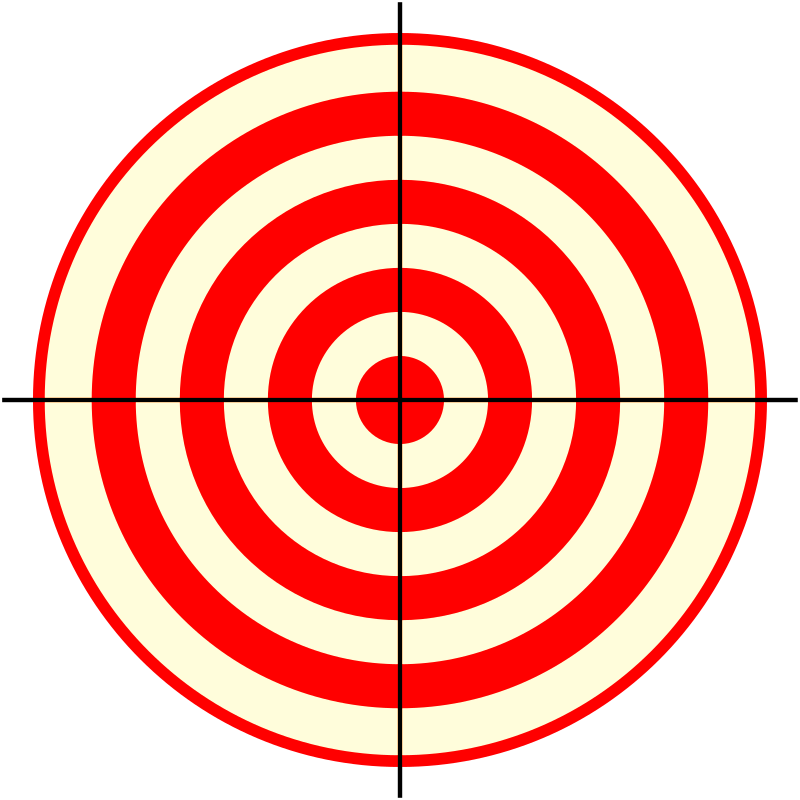 Year 1	          Year 2	     Year 3		    Year 4	          Year 5

Each member/attender 
Committed to spiritual growth
Committed to reaching people for Christ
Committed to the Purpose, Vision, Mission & Values
Committed to personal involvement/ministry
Vital & Growing
New believers
400 attenders
Own facility/campus
Discipling ministries
Effective Outreach
Growing Leadership
Each ministry committed to excellence and effectiveness 
      developing a Ministry 5-Yr Plan w/5-Yr SMP as guide
Campus Development
5-Year Strategic Ministry Plan
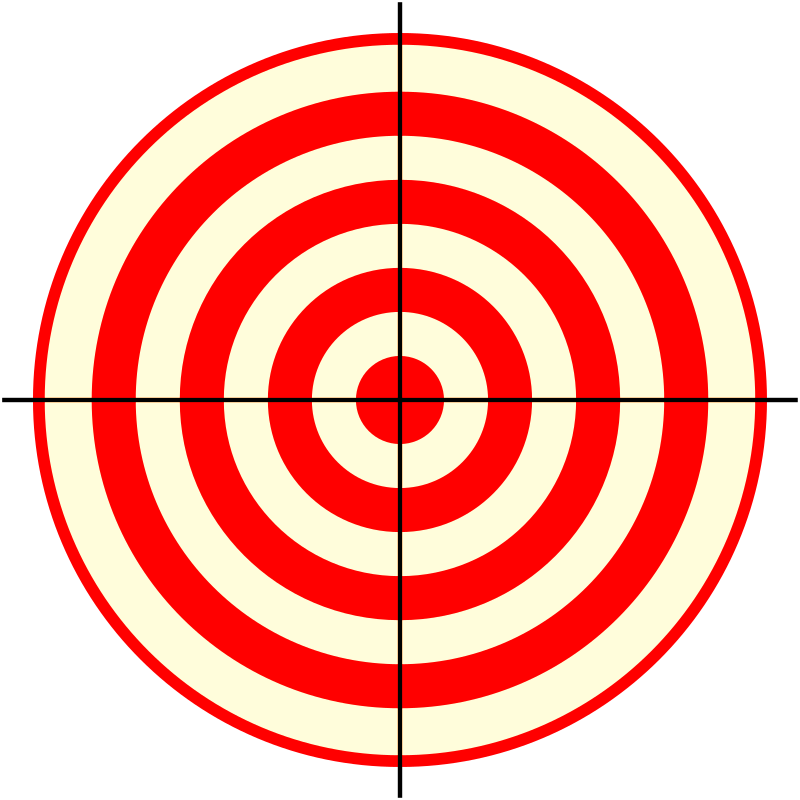 Year 1	          Year 2	     Year 3		    Year 4	          Year 5

Each member/attender 
Committed to spiritual growth
Committed to reaching people for Christ
Committed to the Purpose, Vision, Mission & Values
Committed to personal involvement/ministry
Vital & Growing
New believers
400 attenders
Own facility/campus
Discipling ministries
Effective Outreach
Growing Leadership
Each ministry committed to excellence and effectiveness 
      developing a Ministry 5-Yr Plan w/5-Yr SMP as guide
Campus Development
Body-wide commitment to provide the tools to 
	effectively minister to the community
5-Year Strategic Ministry Plan
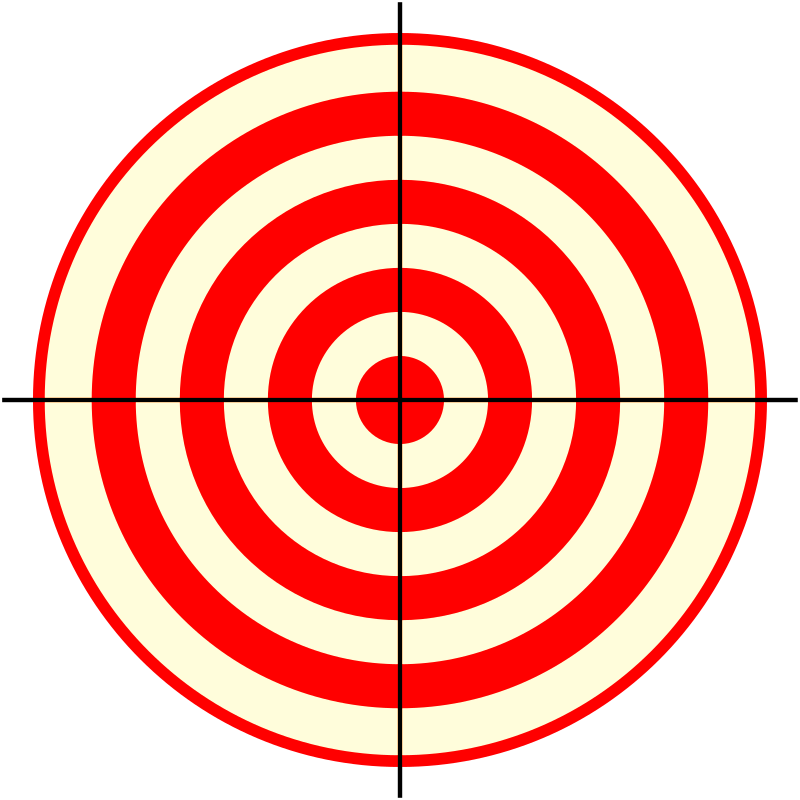 Year 1	          Year 2	     Year 3		    Year 4	          Year 5

Each member/attender 
Committed to spiritual growth
Committed to reaching people for Christ
Committed to the Purpose, Vision, Mission & Values
Committed to personal involvement/ministry
Vital & Growing
New believers
400 attenders
Own facility/campus
Discipling ministries
Effective Outreach
Growing Leadership
Each ministry committed to excellence and effectiveness 
      developing a Ministry 5-Yr Plan w/5-Yr SMP as guide
Campus Development
Body-wide commitment to provide the tools to 
	effectively minister to the community
Commitment before the Lord of Time, Talent & Resources
5-Year Strategic Ministry Plan
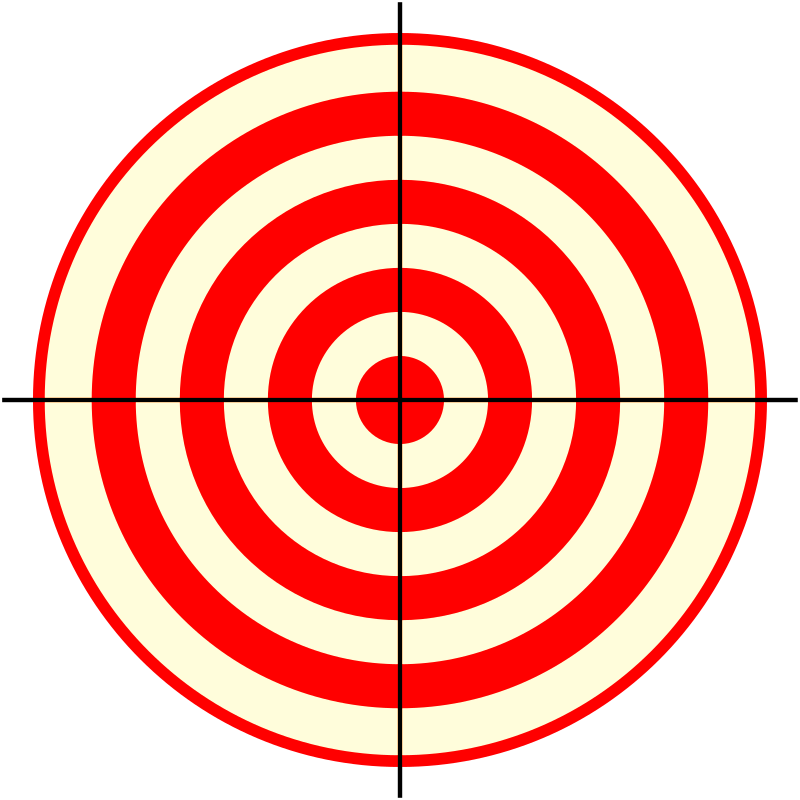 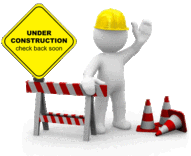 Year 1	          Year 2	     Year 3		    Year 4	          Year 5

Each member/attender 
Committed to spiritual growth
Committed to reaching people for Christ
Committed to the Purpose, Vision, Mission & Values
Committed to personal involvement/ministry
Vital & Growing
New believers
400 attenders
Own facility/campus
Discipling ministries
Effective Outreach
Growing Leadership
Each ministry committed to excellence and effectiveness 
      developing a Ministry 5-Yr Plan w/5-Yr SMP as guide
Campus Development
Body-wide commitment to provide the tools to 
	effectively minister to the community
Commitment before the Lord of Time, Talent & Resources
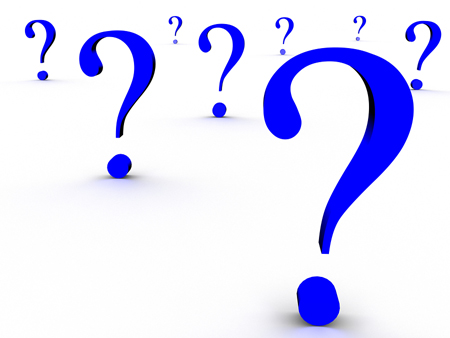 So . . . 
what about 
the ‘campus’, 
the new church facility?
As the Elders have wrestled with this, we felt that the total project – civil engineering (parking, lights , landscape, etc.), the building (permits, construction, etc.) and contents (FF&E) needed to be in the neighborhood of 

$_____________________.
As the Elders have wrestled with this, we felt that the total project – civil engineering (parking, lights , landscape, etc.), the building (permits, construction, etc.) and contents (FF&E) needed to be in the neighborhood of 

$1 million dollars.

[That’s a lot! But listen . . .]
Initially, the plan was:
Seating 250 in worship service
A Worship Center – multipurpose for outreach
Adequate CE space & offices
And a bit more

The cost was @ $1.8 million
So, in late September, the Elders prayerfully determined the $-amt was to be in the $1 million range ~  the question was:
So, in late September, the Elders prayerfully determined the $-amt was to be in the $1 million range ~  the question was:

What do we need 
to facilitate what we have plus 
a little more for  growth?

[This is a planned squeeze but 
we believe the bare essential for moving forward!]
We decided on:
Phase 1 ~ Worship Center (multipurpose) seating 125-ish with CE space; and, 
Phase 2 ~ a larger WC w/greater outreach capacity, more CE space and offices
With the help of Brad Oaster of Harvestime, we are anticipating:
@ 5700 sq. ft. (internal)
Multipurpose Worship Center (125 seat) 
Children’s Ministry area (with security)
A kitchen/food warming space
Foyer large enough for traffic movement and chatting
With the help of Brad Oaster of Harvestime, we are anticipating:
@ 5700 sq. ft. (internal)
Multipurpose Worship Center (125 seat) 
Children’s Ministry area (with security)
A kitchen/food warming space
Foyer large enough for traffic movement and chatting

Anticipate cost is $1 to $1.1 Million
So, let’s look at the numbers first:

Cost:		$1,100,000
Cash O/H	$  350,000

Needed		$  750, 000
So, let’s look at the numbers first:

Cost:		$1,100,000
Cash O/H	$  350,000

Needed		$  750, 000


So, how do we raise it?
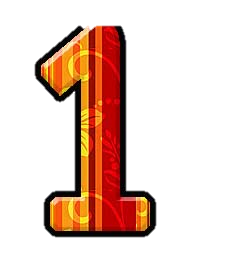 We believe that God will provide for this project through His people!



IFF we believe/convinced that:
	God wants us to reach our 	  		communities
	a strategic part of that is our 		own facility


=> Are God’s arms too short? (What has 						     He done???)
We believe God has wowed us and . . . 
HE will WOW us even more!
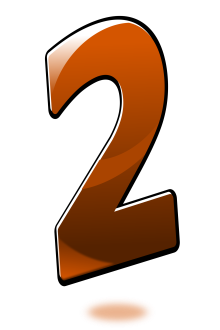 We believe that God desires us to take ownership and join Him in where He is at work.

It’s a step of faith . . .

It’s a sacrificial heart that realizes that it’s not just $$ - BUT it is investment in lives and eternity.
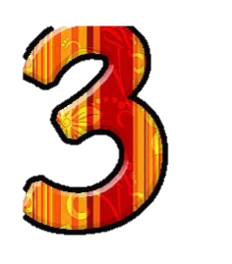 We believe that, as we follow our Lord, in HIS work of reaching our community(ies), part of that “ownership” includes the freedom which our own facility will provide.

Freedom to minister 24/7 as the Spirit leads us!
So, let’s do some math:

In 2016, LCCC had 74+ giving units. 
If each giving unit sacrificially gave an average of

$ 212 per month =  $15,688 per month
OR
$188,256 per year
OR 
4 years to be in debt free
Rather than doing a 3-4 year 
Fundraising Campaign

We are dividing the amount needed into 4 equal “$$-amounts”
Rather than doing a 3-4 year 
Fundraising Campaign

We are dividing the amount needed into 4 equal “$$-amounts”
$187,000
$187,000
$187,000
$187,000
Rather than doing a 3-4 year 
Fundraising Campaign

We are dividing the mount needed into 4 equal “$$-amounts”
$187,000
$187,000
$187,000
$187,000
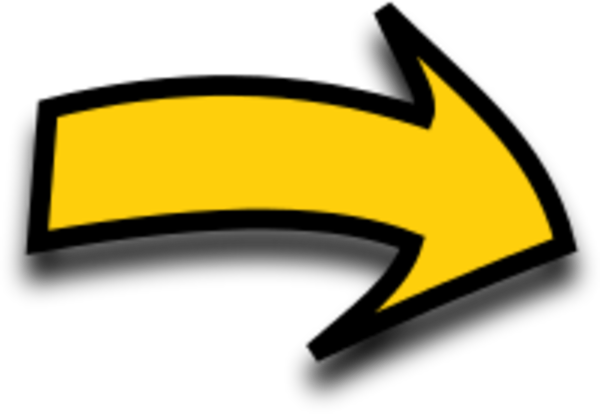 MOMENTUM INCREASES OVER PROJECT
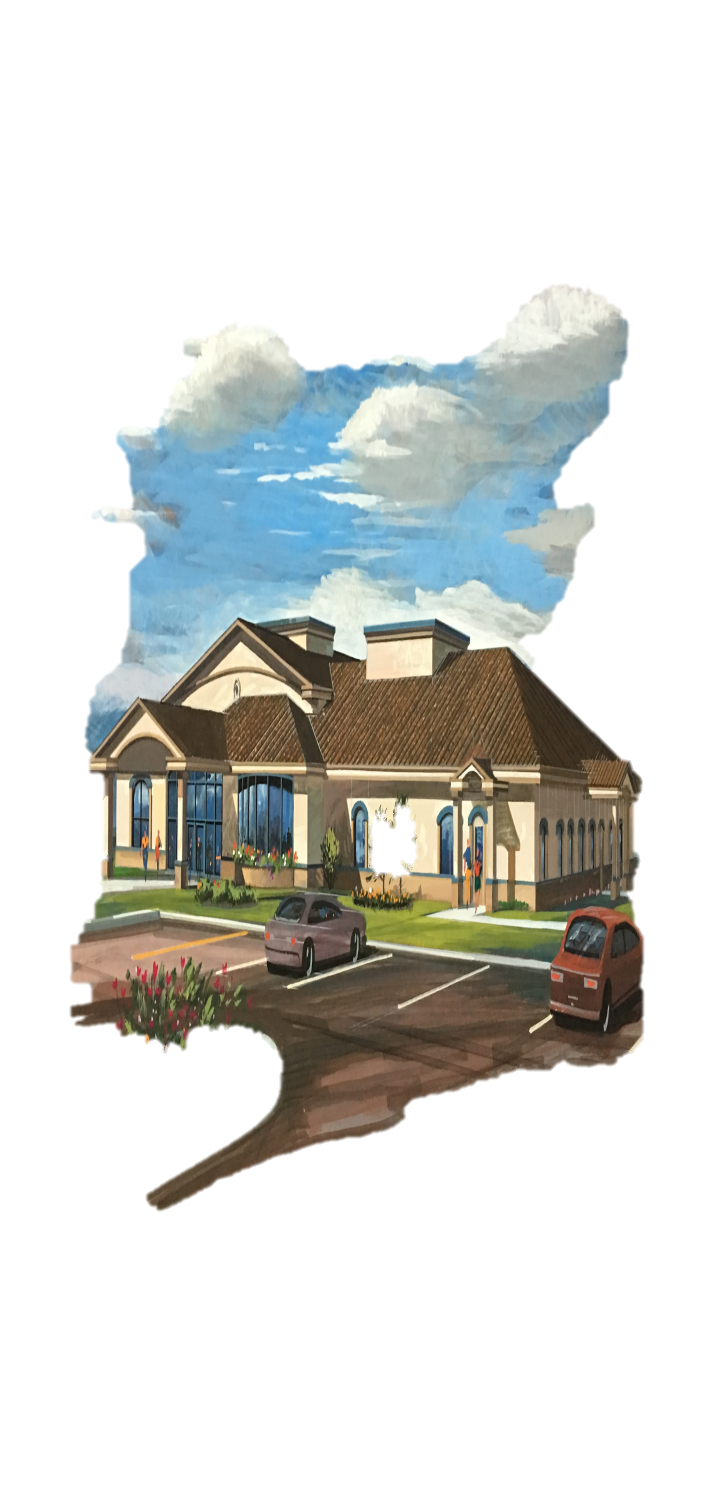 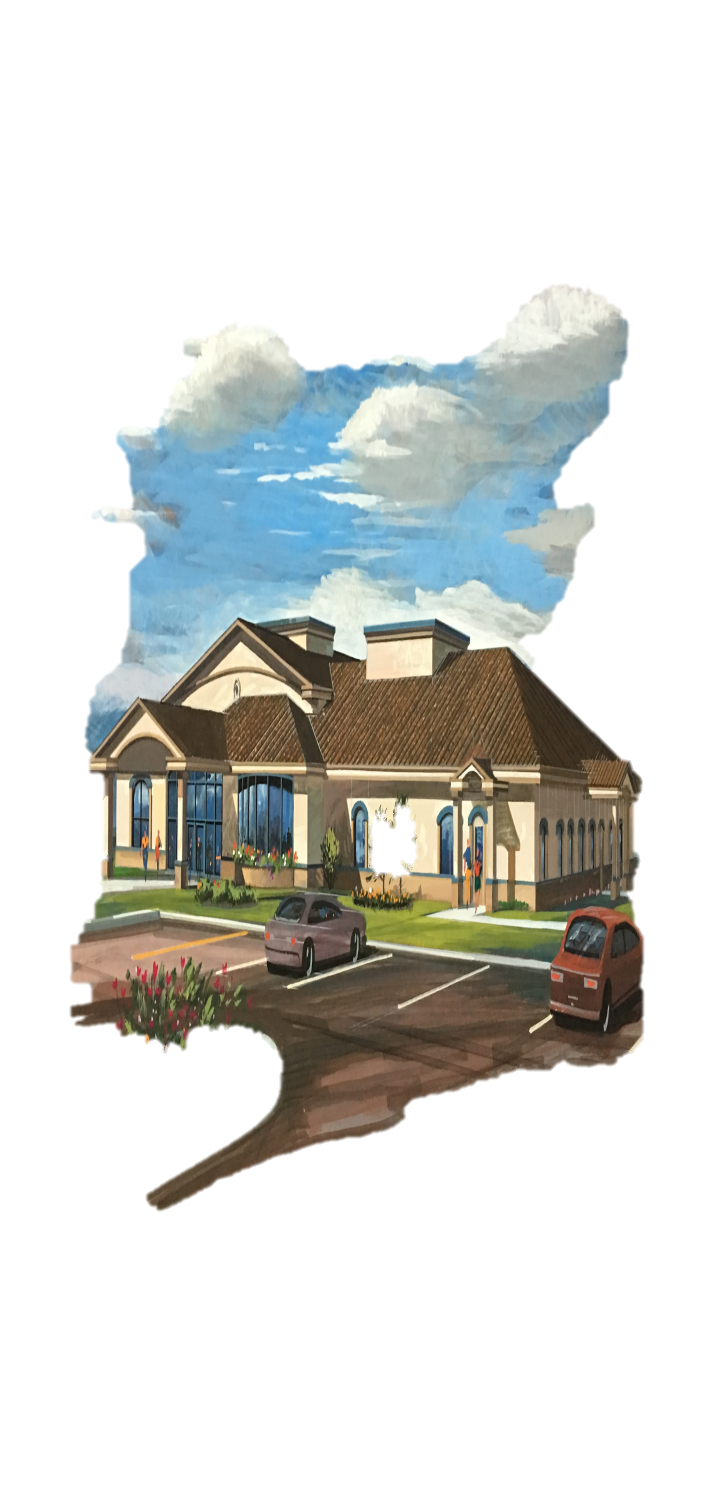 Phase 1
Cash On Hand

$350K
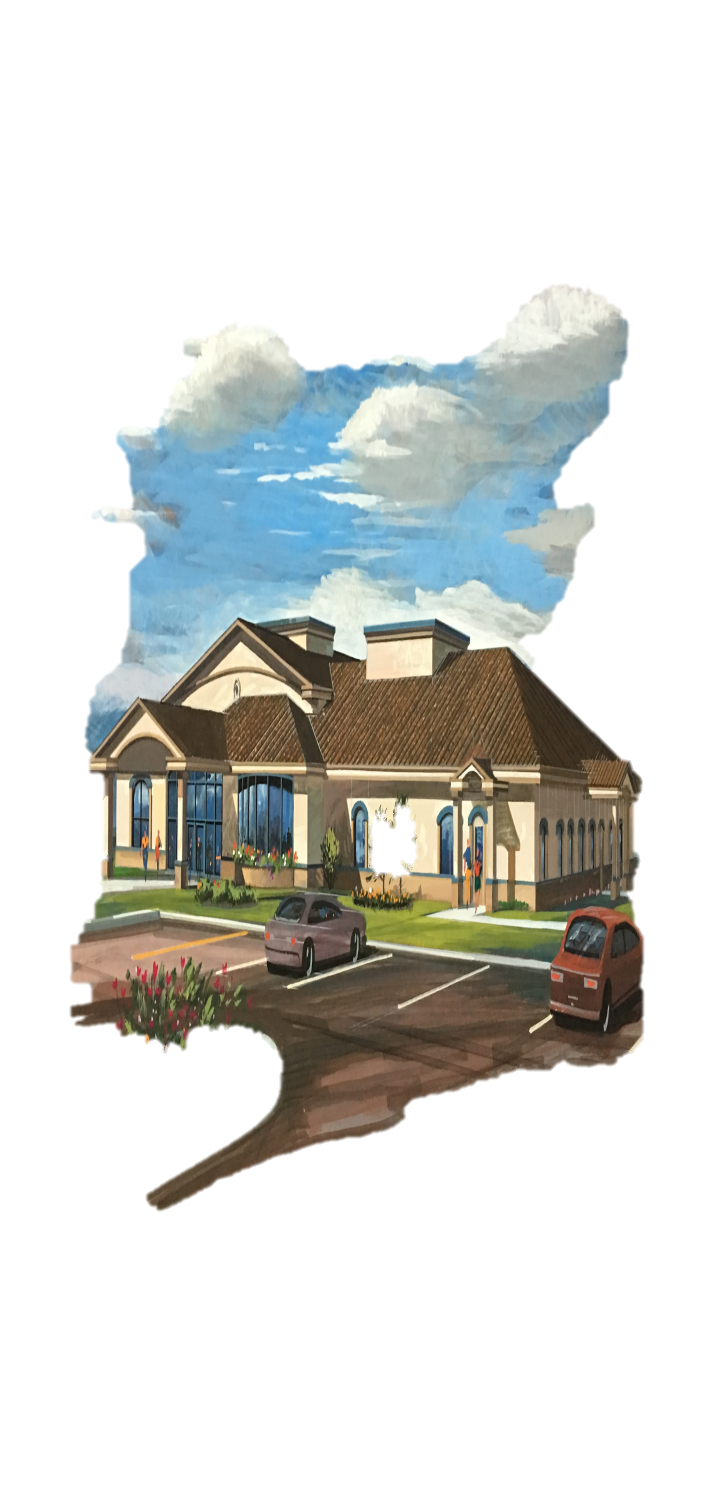 Phase 1
Cash On Hand

$350K
1st 

$187,000

($537K)
_______
Civil Work:
Parking
Landscape
Surface H20
Play Area
Etc.

Cost @ $290-315K

Balance
$222K
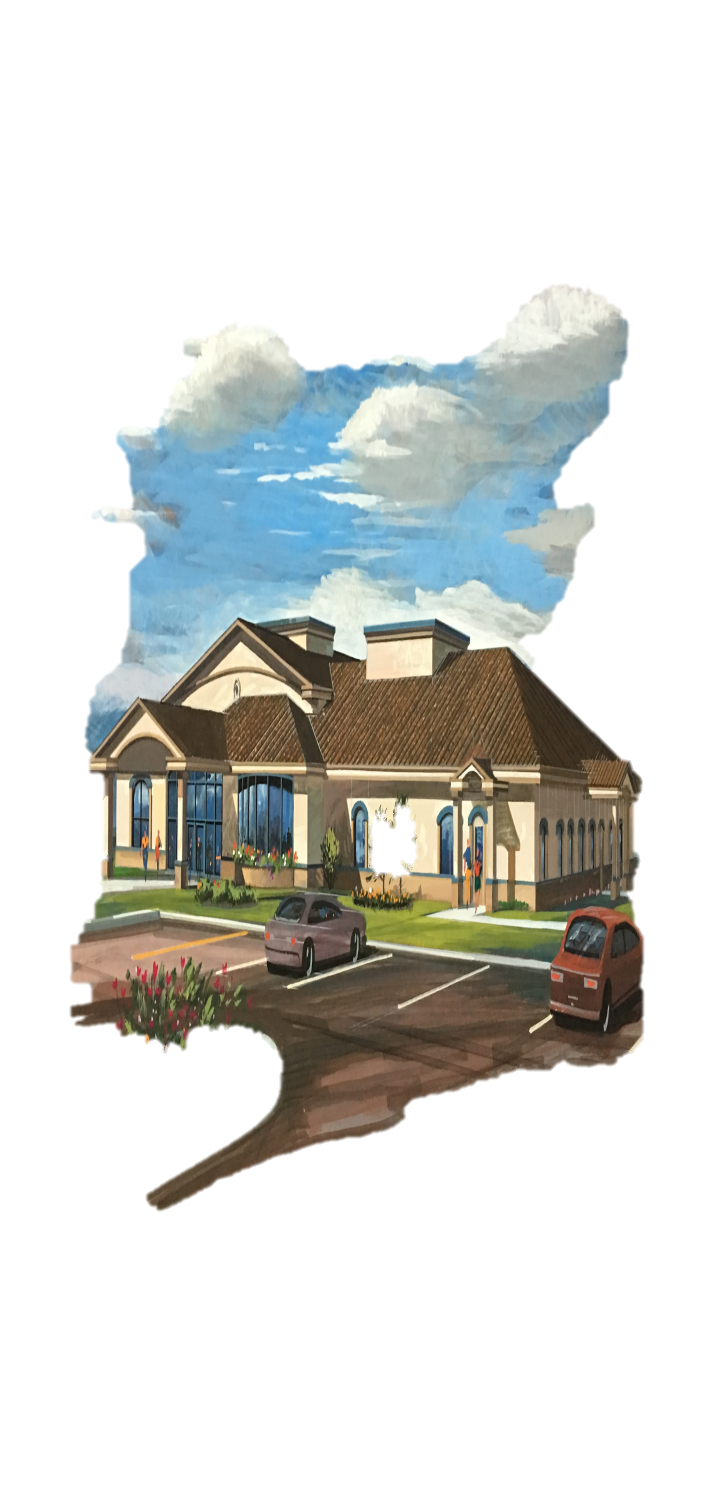 Phase 1
Cash On Hand

$350K
2nd  

$187,000

(@$409K)
_______
Prepare to Break Ground
on building w/in this 
$-bracket
___
Permits
Construction
Etc.
1st 

$187,000

($537K)
_______
Civil Work:
Parking
Landscape
Surface H20
Play Area
Etc.

Cost @ $290-315K

Balance
$222K
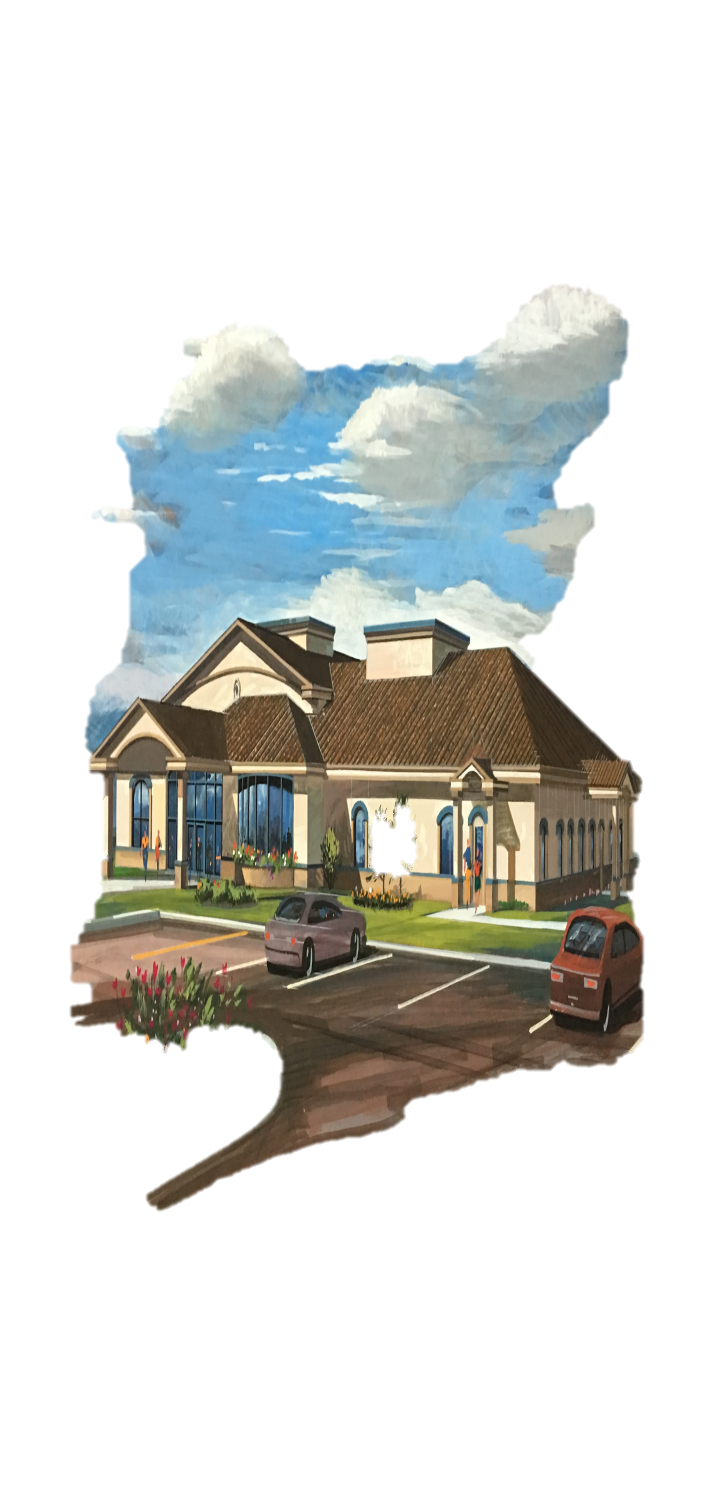 Phase 1
Cash On Hand

$350K
3rd  

$187,000

(@$596K)
_______
Construction  time @ 12 months




Cost @
$640k
2nd  

$187,000

(@$409K)
_______
Prepare to Break Ground
on building w/in this 
$-bracket
___
Permits
Construction
Etc.
1st 

$187,000

($537K)
_______
Civil Work:
Parking
Landscape
Surface H20
Play Area
Etc.

Cost @ $290-315K

Balance
$222K
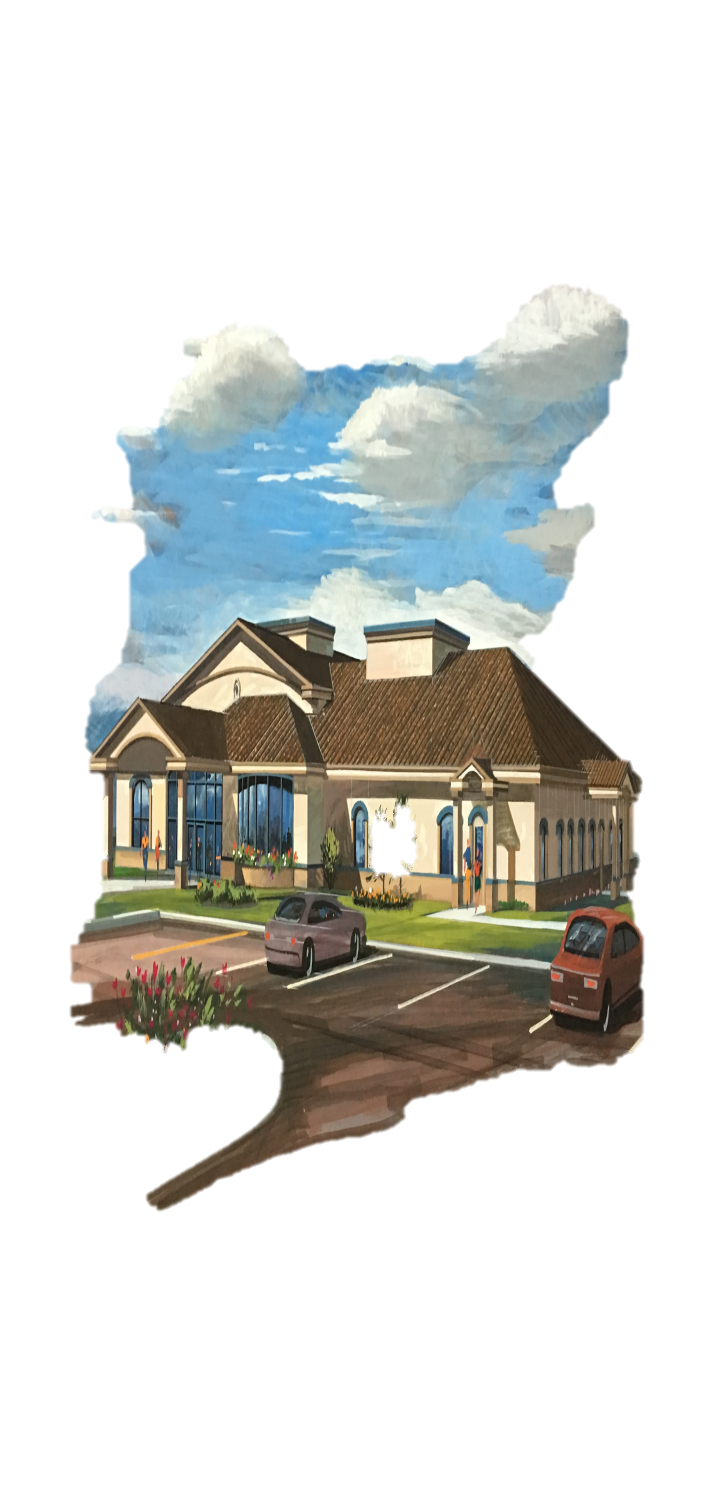 Phase 1
4th  

$187,000

(@$783K)
_______
Final of construction and pay for FF&E

[Finance unavailable portion]


Cost @
$143K
Cash On Hand

$350K
3rd  

$187,000

(@$596K)
_______
Construction  time @ 12 months




Cost @
$640k
2nd  

$187,000

(@$409K)
_______
Prepare to Break Ground
on building w/in this 
$-bracket
___
Permits
Construction
Etc.
1st 

$187,000

($537K)
_______
Civil Work:
Parking
Landscape
Surface H20
Play Area
Etc.

Cost @ $290-315K

Balance
$222K
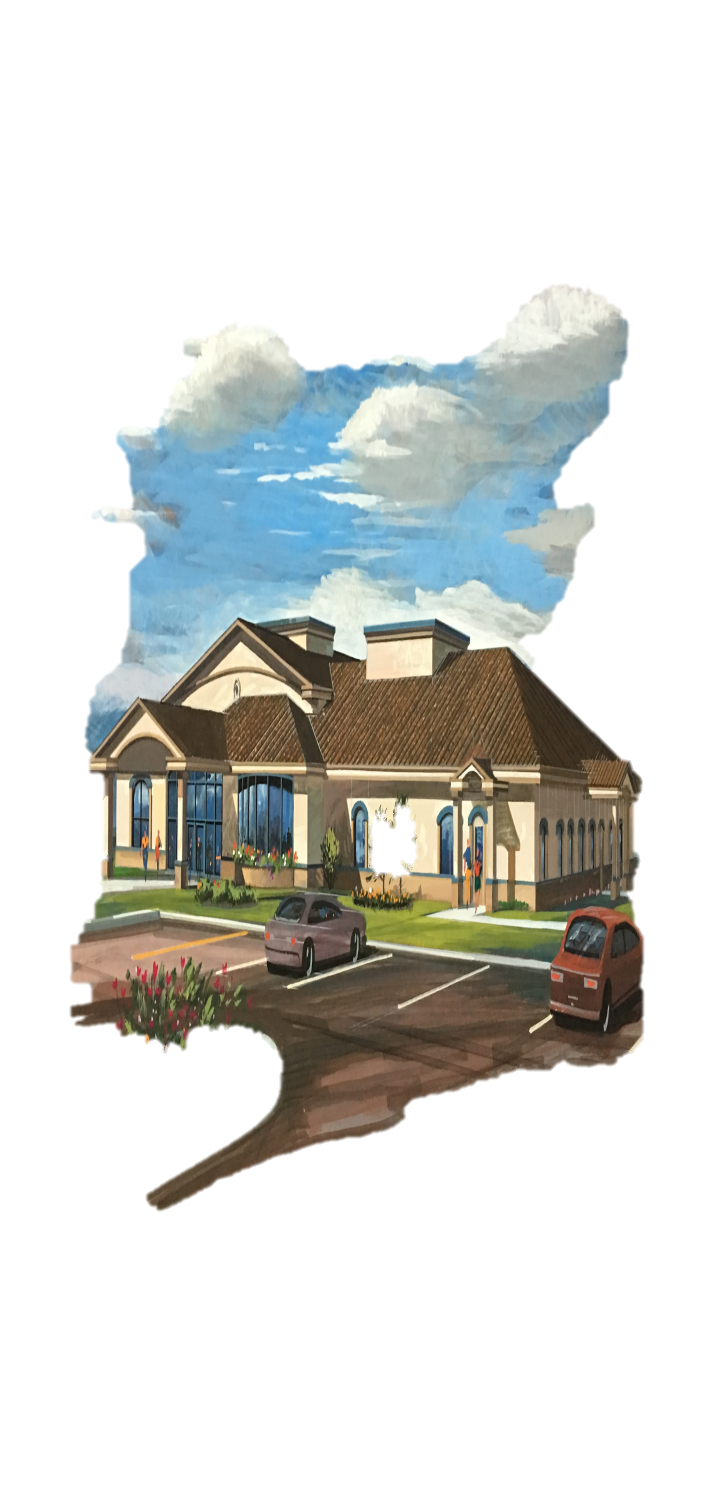 Phase 1
4th  

$187,000

(@$783K)
_______
Final of construction and pay for FF&E

[Finance unavailable portion]


Cost @
$143K
Cash On Hand

$350K
3rd  

$187,000

(@$596K)
_______
Construction  time @ 12 months




Cost @
$640k
2nd  

$187,000

(@$409K)
_______
Prepare to Break Ground
on building w/in this 
$-bracket
___
Permits
Construction
Etc.
1st 

$187,000

($537K)
_______
Civil Work:
Parking
Landscape
Surface H20
Play Area
Etc.

Cost @ $290-315K

Balance
$222K
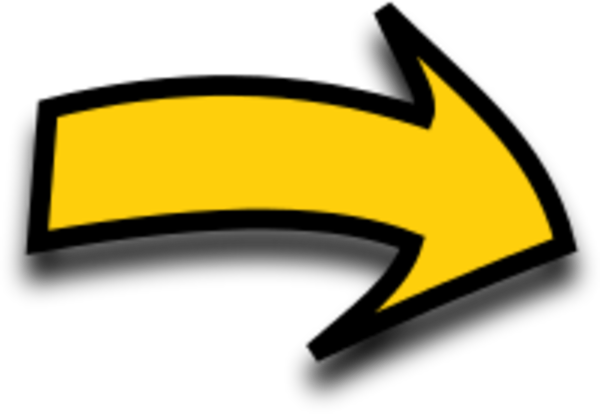 MOMENTUM INCREASES OVER PROJECT
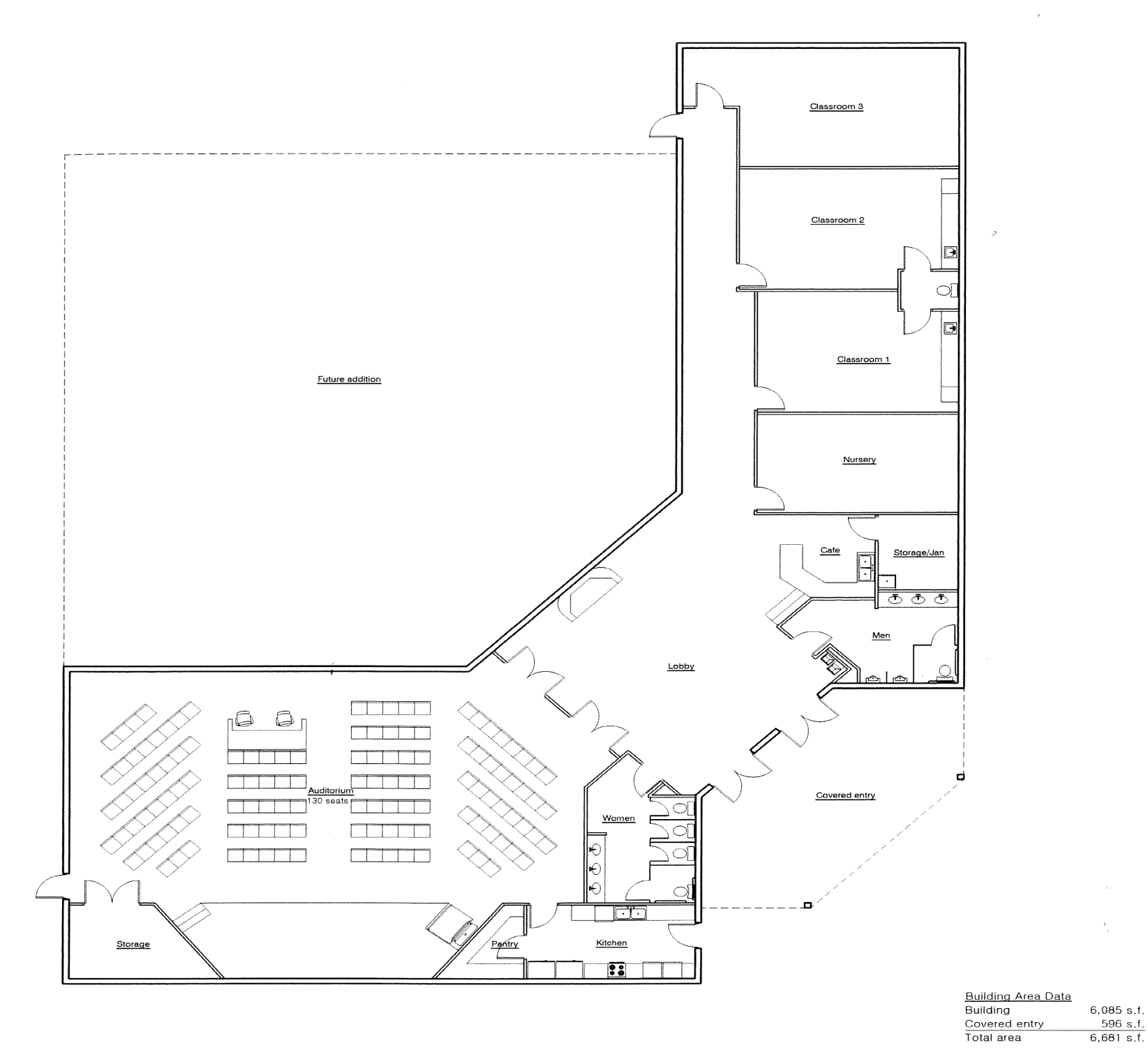 Preliminary Design
Yet to be designed
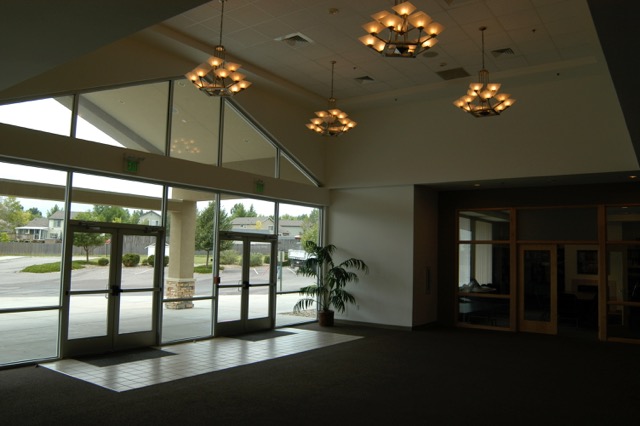 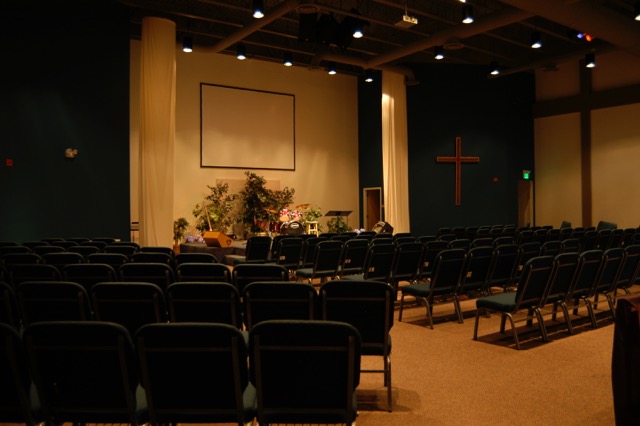 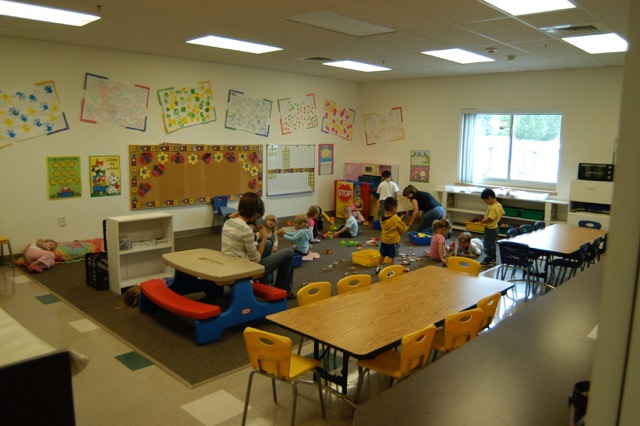 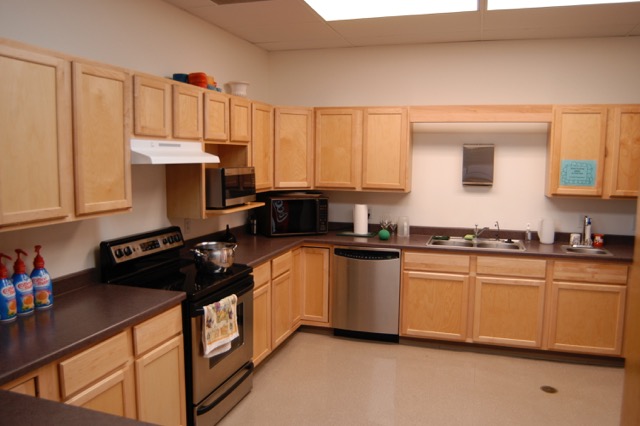 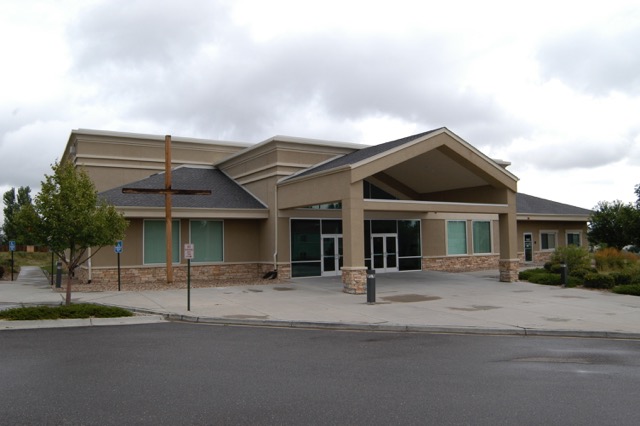 WOW!   That’s sounds really great but $212 is a lot of money on a regular basis . . .

YES, it is!  Some can give more, others must give less ~ but here’s the real encouragement to you . . .
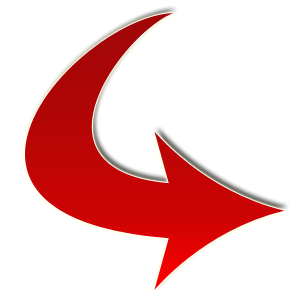 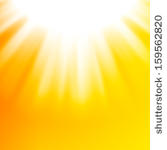 GOD
“Let each of us consider in our
heart what our Lord would 
have us to do, what He would 
ask us to sacrifice for a period of
time, and to lay it aside as a
love offering to Him!” Whether we have much or little, we are to be faithful stewards.
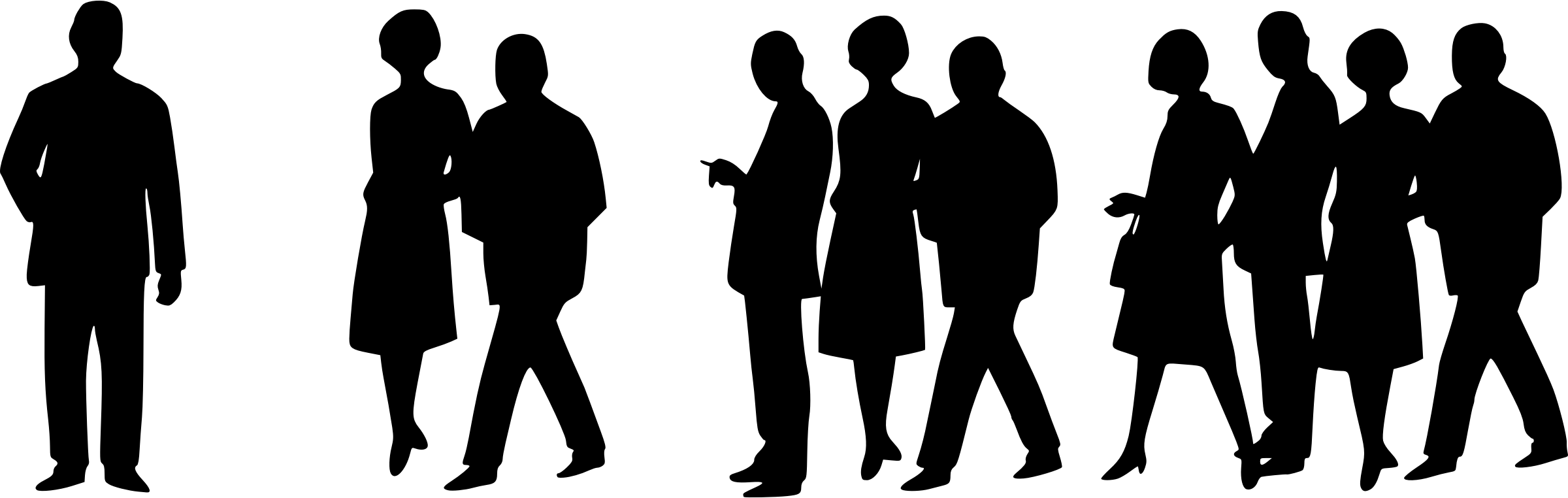 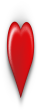 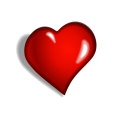 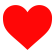 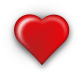 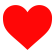 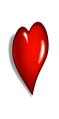 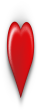 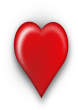 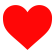 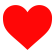 If you drink a gourmet coffee 
every day:
	5 X $4.00  =  $20/wk
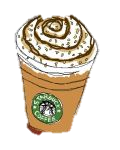 If you drink a gourmet coffee 
every day:
	5 X $4.00  =  $20/wk
	


Jim – you might be meddling!!!
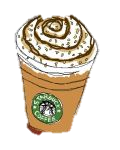 If you drink a gourmet coffee 
every day:
	5 X $4.00  =  $20/wk
	2 X $4.00  =  $  8/wk
	   OR $32/mo.
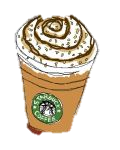 If you drink a gourmet coffee 
every day:
	5 X $4.00  =  $20/wk
	2 X $4.00  =  $  8/wk
	   OR $32/mo.
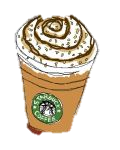 If you go out to dinner 3 X ea month:
	3 X $40  =  $120/mo.
If you drink a gourmet coffee 
every day:
	5 X $4.00  =  $20/wk
	2 X $4.00  =  $  8/wk
	   OR $32/mo.
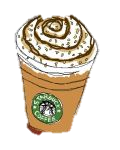 If you go out to dinner 3 X ea month:
	3 X $40  =  $120/mo.
	1  X $40  =  $  40/mo.
If you drink a gourmet coffee 
every day:
	5 X $4.00  =  $20/wk
	2 X $4.00  =  $  8/wk
	   OR $32/mo.
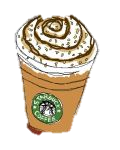 If you go out to dinner 3 X ea month:
	3 X $40  =  $120/mo.
	1  X $40  =  $  40/mo.
Let’s see:  $32 + $40  =  $72 !!!
If you drink a gourmet coffee 
every day:
	5 X $4.00  =  $20/wk
	2 X $4.00  =  $  8/wk
	   OR $32/mo.
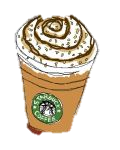 If you go out to dinner 3 X ea month:
	3 X $40  =  $120/mo.
	1  X $40  =  $  40/mo.
Let’s see:  $32 + $40  =  $72 !!!
[What about lunches, extra trips, etc?]
The “real question” for each one of us is:
The “real question” is:


“Lord, help us to see where we can cut back so we can invest more in Your work.”
And, BTW ~
And, BTW ~ 

This needs to be over and above your regular giving – the ministry must go on!
And, BTW ~ 

This needs to be over and above your regular giving – the ministry must go on!

But it is only for a season!
My/Our Commitment:
After seeking the Lord through prayer, my/our 
commitment to the Lord, the LCCC Body & Elders as we prepare to move forward in His leading is to invest $_______ each month in the new building, and should He prosper me/us, I/we will invest more. 								For His Glory
Please return within 2 weeks
My/Our Commitment:
After seeking the Lord through prayer, my/our 
commitment to the Lord, the LCCC Body & Elders as we prepare to move forward in His leading is to invest $_______ each month in the new building, and should He prosper me/us, I/we will invest more. 								For His Glory
Please return within 2 weeks


No names, just your investment.
The Lord, our Lord, has brought us to this place, this time . . .
The Lord, our Lord, has brought us to this place, this time . . .


for His purpose, to join with Him 
and be His channel to reach . . .
The Lord, our Lord, has brought us to this place, this time . . .


for His purpose, to join with Him 
and be His channel to reach . . . 


to disciple, to grow, to be a part of His harvest . . .
The Lord, our Lord, has brought us to this place, this time . . .


for His purpose, to join with Him 
and be His channel to reach . . . 


to disciple, to grow, to be a part of His harvest . . . 


the harvest is ready, the workers are few, pray the Lord of the harvest!
Let’s join Him!